Alternativní přístupy k třídní analýze
Tomáš Doseděl
dosedel@fss.muni.cz
Sociálně stratifikační výzkum
Základní koncepty třídní analýzy
Sociální třída: skupina lidí čelících určitým životním podmínkám, reagující na ně podobným způsobem
Klasický přístup: podmínka = pozice na trhu práce(Marx, Weber)
Inovace: kromě ekonomických aspektů života zahrneme do třídní analýzy také vzdělání a známosti (Bourdieu)
Koncept kapitálů: ekonomický, kulturní, sociální
2
Alternativní přístupy k třídní analýze
Základní koncepty třídní analýzy
EGP / ESeC:
Zaměstnavatelé
Zaměstnanci
Servisní smlouva
Pracovní smlouva
Smíšená smlouva
OSVČ
3
Alternativní přístupy k třídní analýze
Základní koncepty třídní analýzy
EGP / ESeC:
Zaměstnavatelé
Zaměstnanci
Servisní smlouva
Pracovní smlouva
Smíšená smlouva
OSVČ

Deduktivní přístup: 
Vycházíme z informací o struktuře trhu práce
Třídy jsou teoreticky konstruovány
A teprve poté naplněny konkrétními lidmi
4
Alternativní přístupy k třídní analýze
Great British Class Survey
Sociální kapitál
Ekonomický kapitál
Kulturní kapitál
7 sociálních tříd
5
Alternativní přístupy k třídní analýze
Great British Class Survey
Sociální kapitál
Ekonomický kapitál
Kulturní kapitál
7 sociálních tříd

Induktivní přístup
zjistíme informace o konkrétních lidech
rozdělíme je do podobných skupin
(vnitřně homogenní – příslušníci skupin se chovají stejně
navenek heterogenní – skupiny se vzájemně liší)
6
Alternativní přístupy k třídní analýze
Great British Class Survey
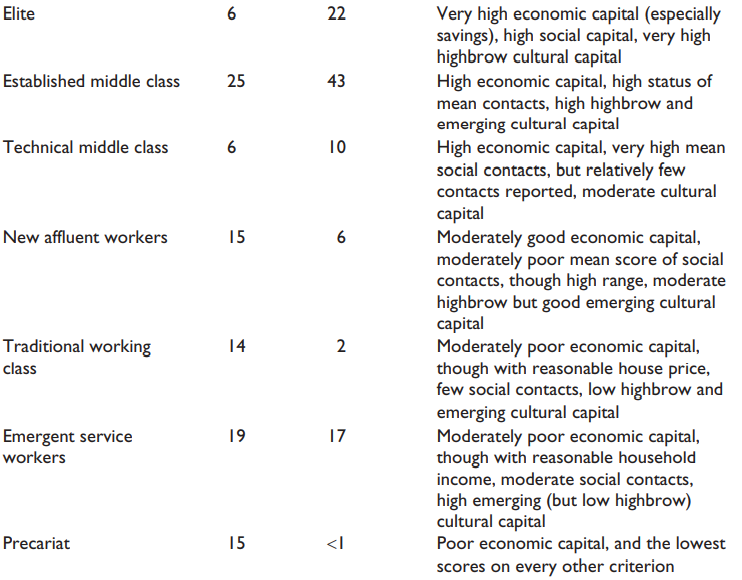 7
Alternativní přístupy k třídní analýze
Rozděleni svobodou
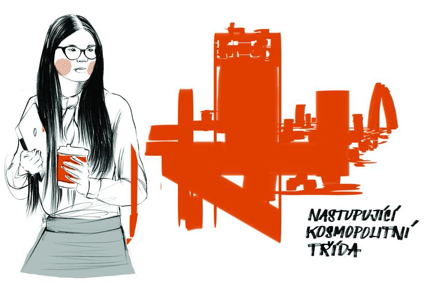 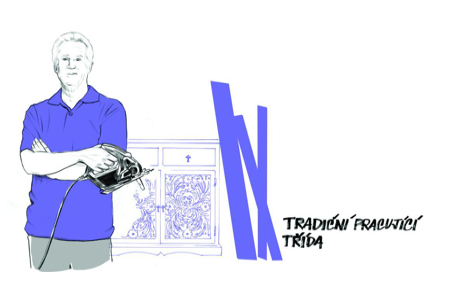 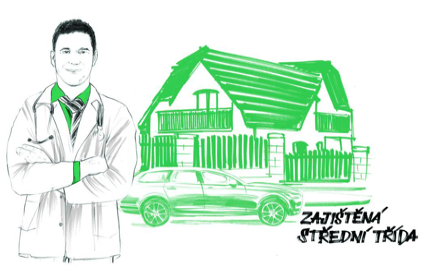 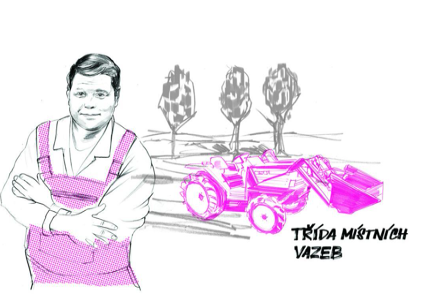 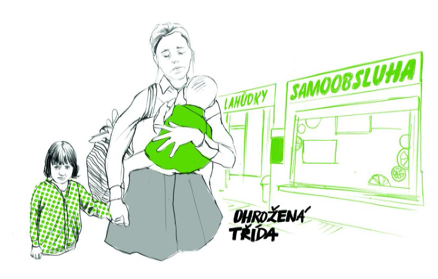 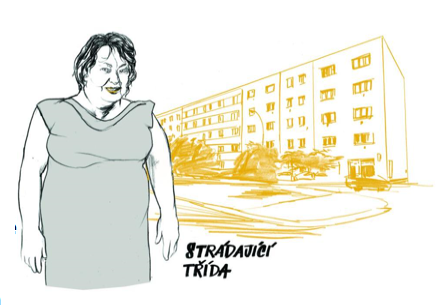 8
Alternativní přístupy k třídní analýze
Rozděleni svobodou
9
Alternativní přístupy k třídní analýze
Rozděleni svobodou
10
Alternativní přístupy k třídní analýze
Guy Standing: Prekariát
Prekarizovaná práce je charakterizována nejistotami:
v osobě zaměstnavatele (agency work, Švarc systém)
v trvání pracovní smlouvy (dočasná, příležitostná)
v přístupu k sociálním jistotám (zdravotní pojištění, dovolená, penze)
v možnostech zastoupení (odbory, právo na stávku…)

Citizens × Denizens
11
Alternativní přístupy k třídní analýze
Guy Standing: Prekariát
Prekarizovaná práce je charakterizována nejistotami:
v osobě zaměstnavatele (agency work, Švarc systém)
v trvání pracovní smlouvy (dočasná, příležitostná)
v přístupu k sociálním jistotám (zdravotní pojištění, dovolená, penze)
v možnostech zastoupení (odbory, právo na stávku…)

Citizens × Denizens

Třídní schéma
Elita
Salariát
Profesionálové a technici
Proletariát
Prekariát
12
Alternativní přístupy k třídní analýze
Na cestě k flexibilní práci…
Nejpozději od 1970s
Řada ekonomických a sociálních krizí
Druhá krize modernity (Wagner)
Demontáž velkých organizačních celků…
… poptávka po vysoké flexibilitě dodavatelských firem i jejich zaměstnanců
13
Alternativní přístupy k třídní analýze
Na cestě k flexibilní práci…
Různé koncepty:
flexibilní
atypická
nestandardní
flexploatační
prekarizovaná

V rámci EU (ILO):
20 % zaměstnanců pracuje na částečný úvazek
11 % zaměstnanců má smlouvu na dobu určitou
2,4 % zaměstnanců má smlouvu na dobu kratší než 3 měsíce
14
Alternativní přístupy k třídní analýze
Kritika Prekariátu
FTPC (jako ideální stav) je v lidské historii spíše výjimkou než pravidlem
Životní podmínky příslušníků prekariátu nejsou zase tak odlišné od zkušeností pracující třídy
Prekarita je běžná pracovní zkušenost zaměstnanců na globálním Jihu
15
Alternativní přístupy k třídní analýze
Kdo je ohrožen prekarizací?
Ženy: péče o rodinu, kratší úvazky, mateřská/rodičovská
Migranti: neznají jazyk, nemají povolení, odkázaní na agenturu
Čerství absolventi: nemají praxi
Lidé před důchodem: postupně přecházejí na kratší úvazky
16
Alternativní přístupy k třídní analýze
Jak operacionalizovat Prekariát?
Rozdíly oproti FTPC
Částečný úvazek, Smlouva určitá, Agentura, Švarc
PROBLÉM: je každý částečný úvazek prekarizovaný?
17
Alternativní přístupy k třídní analýze
Jak operacionalizovat Prekariát?
Rozdíly oproti FTPC
Částečný úvazek, Smlouva určitá, Agentura, Švarc
PROBLÉM: je každý částečný úvazek prekarizovaný?
Sociální charakteristiky zaměstnání
Přístup ke zdravotnímu pojištění, odborům, stávce…
PROBLÉM: nebývá součástí surveyů
18
Alternativní přístupy k třídní analýze
Jak operacionalizovat Prekariát?
Rozdíly oproti FTPC
Částečný úvazek, Smlouva určitá, Agentura, Švarc
PROBLÉM: je každý částečný úvazek prekarizovaný?
Sociální charakteristiky zaměstnání
Přístup ke zdravotnímu pojištění, odborům, stávce…
PROBLÉM: nebývá součástí surveyů
Sebehodnocení zaměstnanců
Pociťujete ve svém zaměstnání nějakou formu nejistoty?
PROBLÉM: coping mechanismus
19
Alternativní přístupy k třídní analýze
Jak operacionalizovat Prekariát?
Rozdíly oproti FTPC
Částečný úvazek, Smlouva určitá, Agentura, Švarc
PROBLÉM: je každý částečný úvazek prekarizovaný?
Sociální charakteristiky zaměstnání
Přístup ke zdravotnímu pojištění, odborům, stávce…
PROBLÉM: nebývá součástí surveyů
Sebehodnocení zaměstnanců
Pociťujete ve svém zaměstnání nějakou formu nejistoty?
PROBLÉM: coping mechanismus

Rusko (Shkaratan and Gasiukova 2015): 27 % • UK (Savage et al 2013): 15 % (Great British Class Survey) • Česko (Prokop et al 2019): 18 % • Španělsko (De La Poza 2020): 39 %
20
Alternativní přístupy k třídní analýze
TEDx: Guy Standing
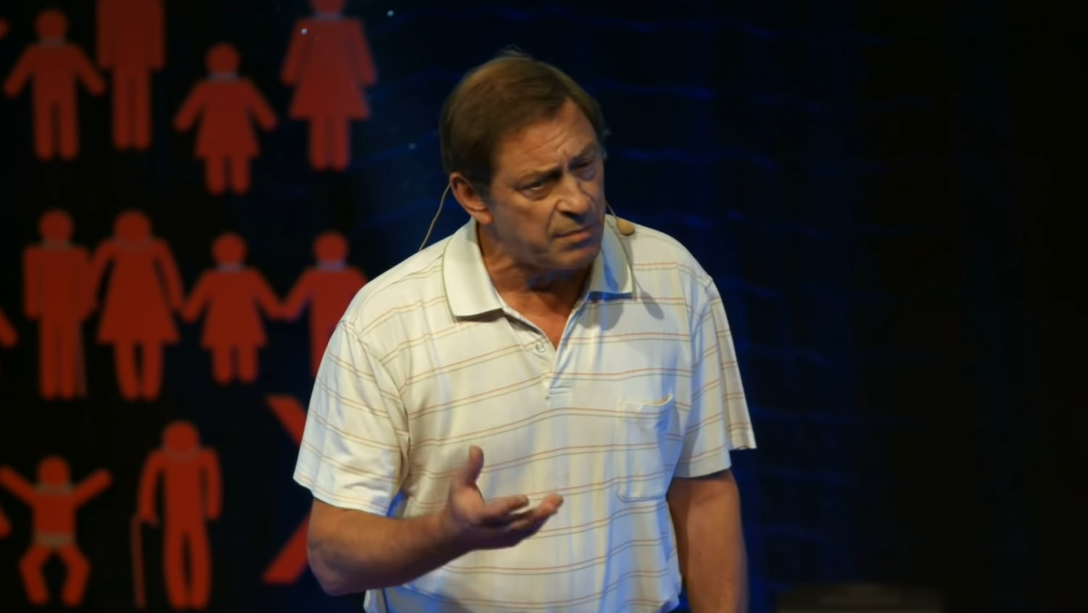 https://youtu.be/nnYhZCUYOxs
21
Alternativní přístupy k třídní analýze
Prekérní otázka
Je zkušenost s nejistotou stejně formujícím zážitkem pro všechny typy povolání?
Mění hodnoty a postoje u všech stejně?
Je prekariát homogenní skupina, sociální třída, nebo je spíš něco jako „míra prekarity“, která je přítomná napříč společenskou strukturou?
22
Alternativní přístupy k třídní analýze